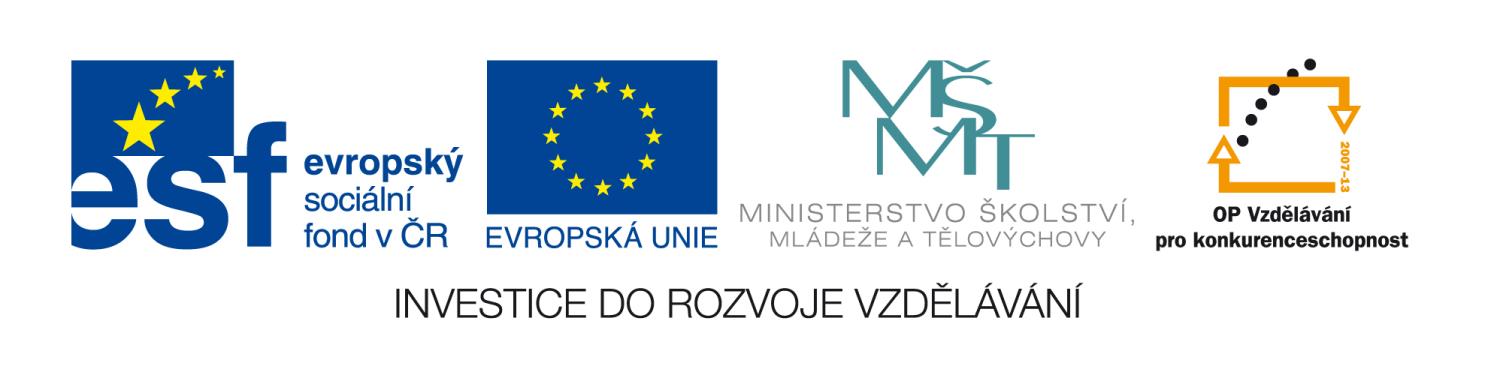 FYZIKA PRO II. ROČNÍK GYMNÁZIA
7. ZMĚNY SKUPENSTVÍ LÁTEK
Mgr. Monika Bouchalová
Gymnázium, Havířov-Město, Komenského 2, p.o.
Tato prezentace vznikla na základě řešení projektu OPVK, registrační číslo: CZ.1.07/1.1.24/01.0114 s názvem „Podpora chemického a fyzikálního vzdělávání na gymnáziu Komenského v Havířově“
Tento projekt je spolufinancován Evropským sociálním fondem a státním rozpočtem České republiky.
1
Změny skupenství látek
 Tání
 Tuhnutí
 Změna objemu těles při tání a tuhnutí
 Sublimace a desublimace
 Vypařování a kapalnění
 Sytá pára
 Fázový diagram
 Vodní pára v atmosféře
SKUPENSKÉ PŘEMĚNY LÁTEK
jsou fyzikální děje,při kterých se mění skupenství látek.
sublimace
vypařování(var)
tání
PEVNÁ LÁTKA
KAPALINA
PLYN
tuhnutí
kondenzace
desublimace
7. 1. TÁNÍ
je přechod pevného tělesa ze skupenství pevného v kapalné po dosažení teploty tání tt.

Graf závislosti teploty krystalické látky na dodávaném teple
zahříváme těleso, jeho teplota se zvětšuje až do teploty tání 
teplota se nemění, dokud všechna látka neroztaje
teplota kapaliny vzrůstá
0
7. 1. TÁNÍ
skupenské teplo tání Lt
teplo, které přijme pevné těleso již zahřáté na teplotu tání, aby se změnilo na kapalinu téže teploty
	[Lt] = J 
	(různé látky – různé Lt)
 
měrné skupenské 
teplo tání lt
udává množství tepla, které přijme 1 kg pevné látky při teplotě tání, aby se změnil na kapalinu téže teploty
 		 [lt] = J.kg-1
0
7. 1. TÁNÍ
Z pohledu molekulové fyziky 
látka přijímá teplo, zvyšuje se Ekzvětšuje se střední vzdálenost mezi částicemi
porušuje se vazba a částice se uvolňují ze svých RP
mřížka se rozpadne, látka taje
kapalná látka
tání
pevná látka
7. 1. TÁNÍ
Graf závislosti  teploty amorfní látky na dodávaném teple

nemají určitou tt – teplotu tání, postupně měknou 
vosk, sádlo, plasty
0
7. 2. TUHNUTÍ
přechod kapalného tělesa ze skupenství kapalného ve skupenství pevné (téže teploty) 
teplota tuhnutí = teplotě tání 
skupenské teplo tuhnutí	teplo, které kapalina odevzdává okolí 
během tuhnutí zůstává teplota konstantní, i když teplo kapalině odebíráme
měrné skupenské teplo tuhnutí = 			měrnému skupenskému teplu tání
7. 2. TUHNUTÍ
Ochlazování kapaliny z pohledu molekulové fyziky: 
po dosažení tt začnou vznikat zárodky (jádra) a na ně se nalepují další pravidelně uspořádané částice. (Z jednoho zárodku vznikne monokrystal).
7. 2. TUHNUTÍ
Graf závislosti teploty amorfní látky na odebíraném teple
Graf závislosti teploty krystalické látky na odebíraném teple
tuhnutí
0
0
7. 3. ZMĚNA OBJEMU TĚLES PŘI TÁNÍ A TUHNUTÍ, 
         ZÁVISLOST TEPLOTY TÁNÍ NA VNĚJŠÍM TLAKU
Při tání
většina látek  (parafín, Pb, Cd aj.) zvětšuje  objem
některé látky (led, Bi, Ge, slitiny) zmenšují objem 

Teplota tání krystalické mřížky závisí na okolním tlaku.

S rostoucím tlakem
u většiny látek 		teplota tání roste 	(↑ V - ↑ tt)
u některých látek  	teplota tání klesá 	(↓ V - ↓ tt)
7. 3. ZMĚNA OBJEMU TĚLES PŘI TÁNÍ A TUHNUTÍ, 
         ZÁVISLOST TEPLOTY TÁNÍ NA VNĚJŠÍM TLAKU
regelace
(znovuzamrznutí ledu)
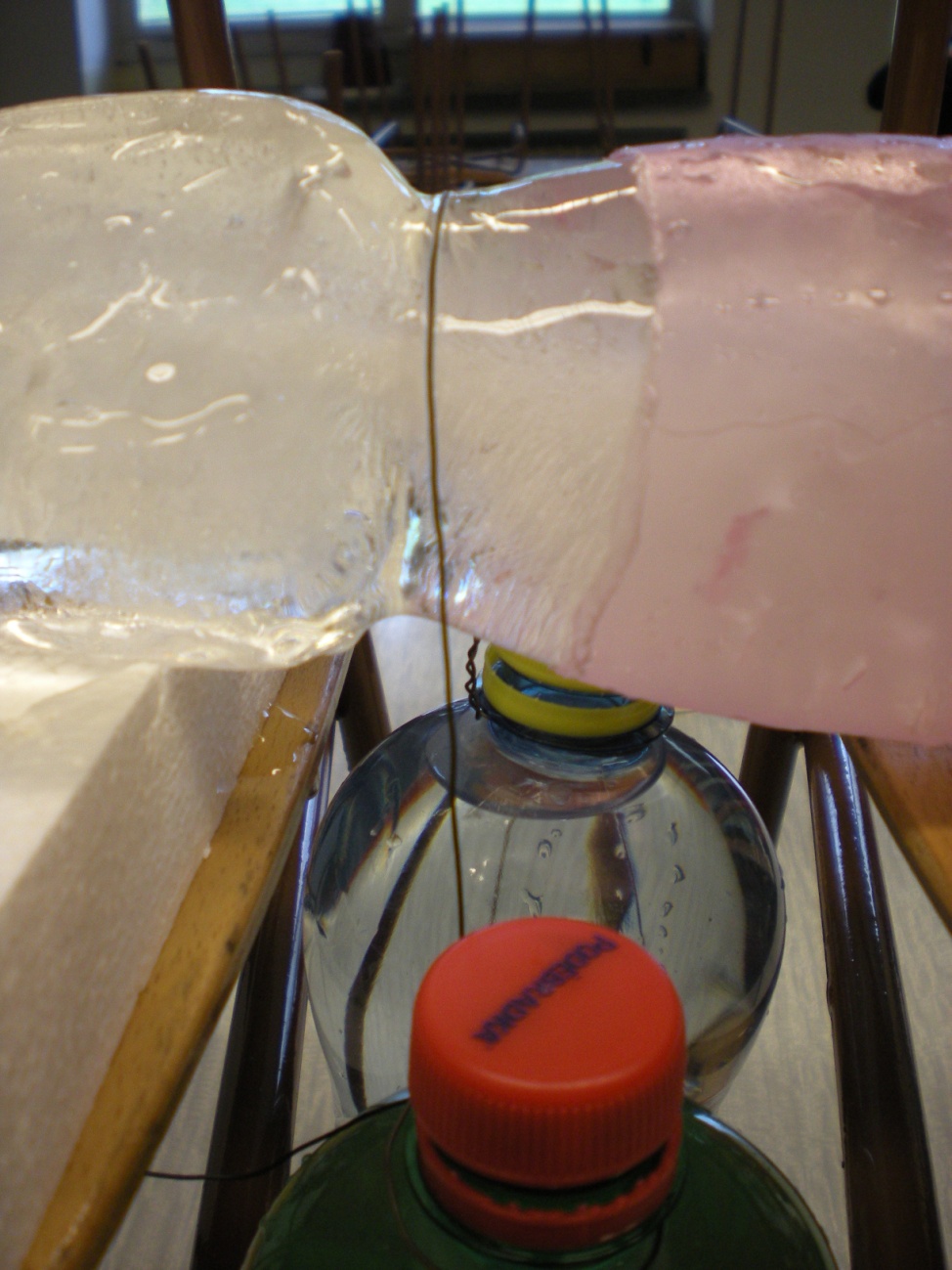 Obr.: 1.
7. 3. ZMĚNA OBJEMU TĚLES PŘI TÁNÍ A TUHNUTÍ, 
         ZÁVISLOST TEPLOTY TÁNÍ NA VNĚJŠÍM TLAKU
regelace
(znovuzamrznutí ledu)
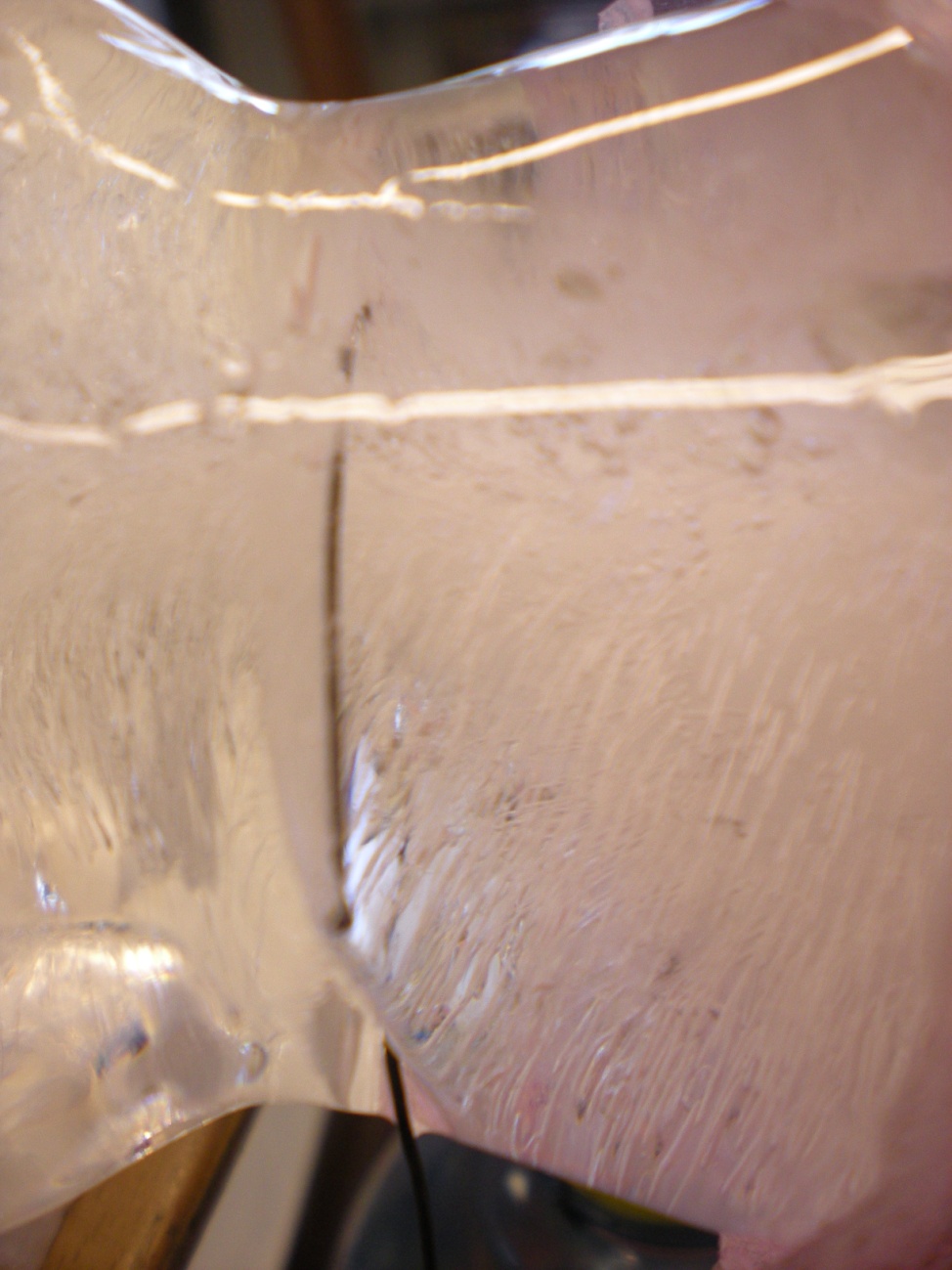 Obr.: 2.
7. 4. SUBLIMACE A DESUBLIMACE
sublimace 
 přímý přechod látky ze skupenství pevného do skupenství plynného
(jód, kafr, suchý led – vonící či páchnoucí PeL)
 látka teplo přijímá

desublimace
 přímý přechod látky ze skupenství plynného do skupenství pevného
(jinovatka, krystalky jódu…)
 látka teplo odevzdává
7. 4. SUBLIMACE A DESUBLIMACE
měrné skupenské teplo sublimace (desublimace)  


LS – skupenské teplo přijaté při sublimaci (odevzdané při desublimaci) tělesem o hmotnosti m 
závisí na teplotě
7. 5. VYPAŘOVÁNÍ A KAPALNĚNÍ
vypařování
přechod z kapalného skupenství v plynné
probíhá na povrchu kapaliny za každé teploty, (kdy existuje v kapalném skupenství
kapalina odebírá teplo ze svého okolí
pára – plyn vzniklý při vypařování
7. 5. VYPAŘOVÁNÍ A KAPALNĚNÍ
skupenské teplo vypařování Lv  [LV] = Jteplo, které musí kapalina při teplotě varu přijmout, aby se přeměnila v plyn téže teploty
měrné skupenské teplo vypařování lv [lt] = J.kg-1 udává množství tepla, které přijme 1 kg kapalné látky při teplotě varu, aby se změnil v plyn téže teploty,
 s rostoucí teplotou klesá skupenské teplo vypařování
7. 5. VYPAŘOVÁNÍ A KAPALNĚNÍ
var 
vypařování kapaliny, které vzniká při zahřívání kapaliny nejen na povrchu, ale i uvnitř (vytvářejí se bublinky syté páry, které zvětšují svůj objem a vystupují k povrchu)

teplota varu teplota, při které nastává var za určitého tlaku, je závislá na 
druhu kapaliny
vnějším tlaku 
s rostoucím tlakem 
				se zvyšuje
7. 5. VYPAŘOVÁNÍ A KAPALNĚNÍ
Rychlost vypařování závisí na:
druhu kapaliny
teplotě kapaliny
ploše volného povrchu
odsávání
7. 5. VYPAŘOVÁNÍ A KAPALNĚNÍ
Příklady:
 var při vyšším tlaku
sterilizace chirurgických nástrojů při 130oC
zavařování,
Papiňák 
 p = 2.105 Pa   tv = 120oC
 p = 2.104 Pa   tv = 60oC
var při nižším tlaku
vakuové nádoby pro výrobu cukrů, sirupů, léků, kondenzovaného mléka
využití vývěv
7. 5. VYPAŘOVÁNÍ A KAPALNĚNÍ
Vypařování z pohledu molekulové fyziky 
molekuly vykonávají tepelný pohyb
některé uniknou do prostoru nad kapalinou, některé se vrátí do kapaliny
v otevřené nádobě je počet molekul vracejících se do kapaliny menší
kapaliny ubývá, páry přibývá
snižuje se teplota kapaliny, protože ji opouštějí ty nejrychlejší
7. 5. VYPAŘOVÁNÍ A KAPALNĚNÍ
kapalnění = kondenzace
obrácený děj k vypařování
pára se snížením teploty mění v kapalinu
uvolňuje se skupenské teplo kondenzace
měrné skupenské teplo kondenzace 	     = měrnému skupenskému teplu vypařování téže látky při stejné teplotě
7. 5. VYPAŘOVÁNÍ A KAPALNĚNÍ
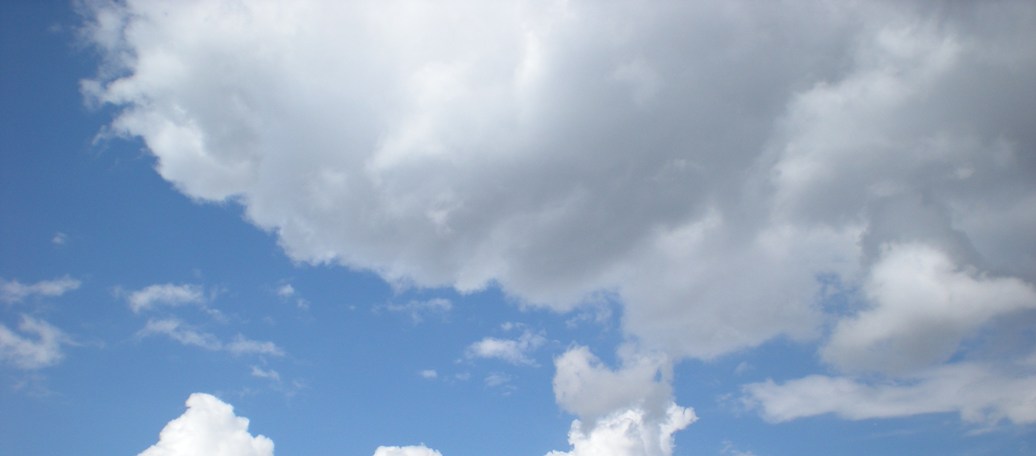 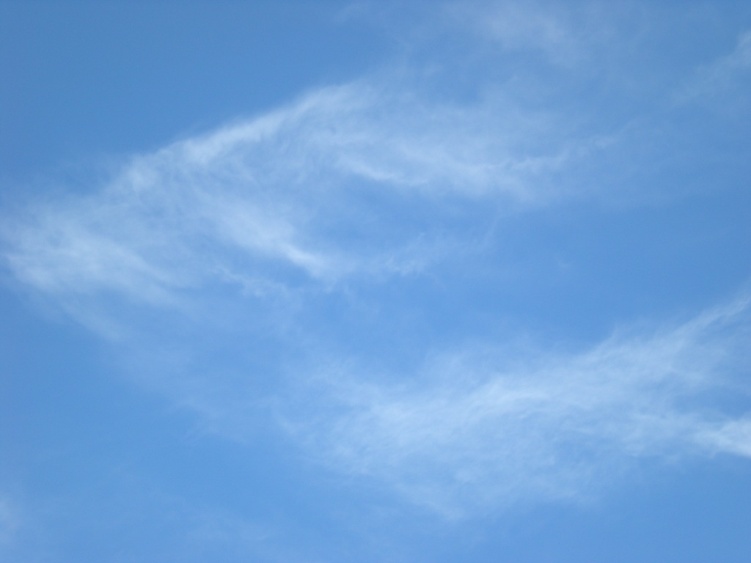 Obr.: 3.
Obr.: 4
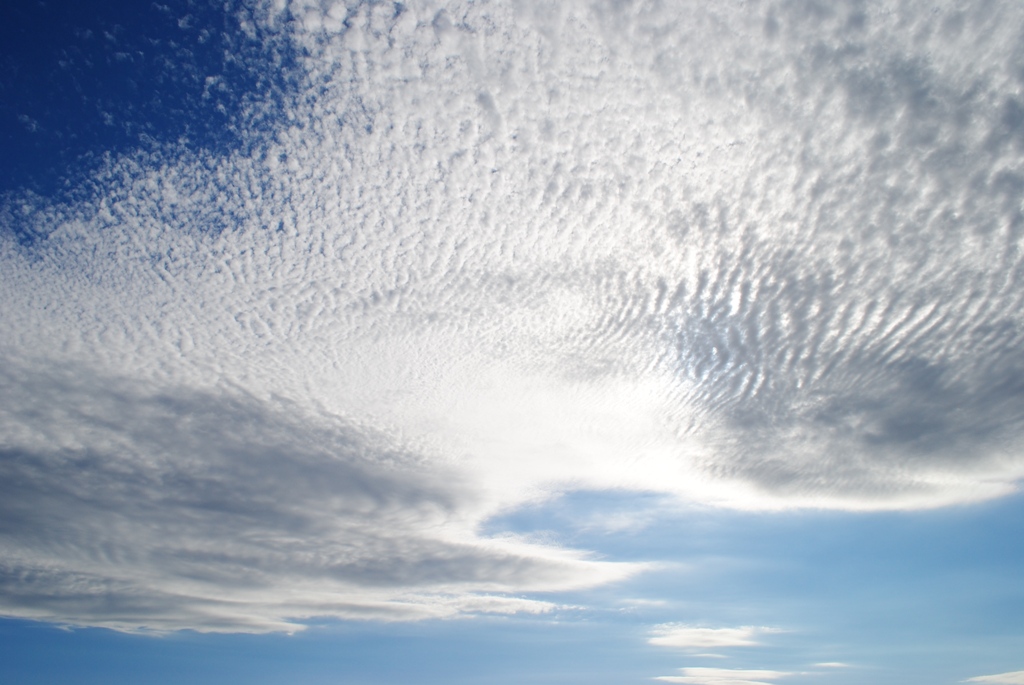 Obr.: 5.
Kondenzace….
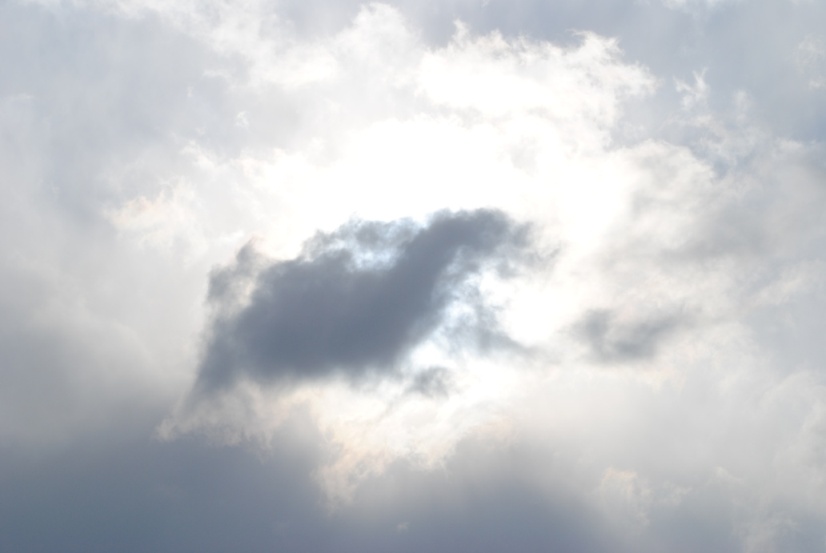 Obr.: 6.
Obr.: 5.
7. 6. SYTÁ PÁRA
vzniká při vypařování do uzavřeného prostoru
je pára, která je v RS se svou kapalinou
vzduch je nad povrchem vody párou nasycen 
při určité teplotě dojde k rovnováze mezi vypařováním a kapalněním Objem kapaliny a páry se nemění, tlak a teplota soustavy zůstává konstantní.
7. 6. SYTÁ PÁRA
Tlak SP nezávisí při stálé teplotě na objemu páry

Zvětší-li se izotermicky objem prostoru nad kapalinou část kapaliny se vypaří  a opět se vytvoří rovnovážný stav.     
                         
Zmenší-li se izotermicky objem prostoru nad kapalinou část kapaliny zkapalní a opět se vytvoří rovnovážný stav.

Liší se od ideálního plynu: Boylův-Mariottův zákon neplatí.
7. 6. SYTÁ PÁRA
Tlak SP nad kapalinou s rostoucí teplotou roste.
↑ t kapaliny a její syté páry
↑se vnitřní energie soustavy
další část kapaliny se vypaří
vzroste hustota molekul syté páry 
současně se zvětší střední rychlost jejich molekul
tyto změny způsobí vzrůst tlaku syté páry
7. 7. FÁZOVÝ DIAGRAM
… pT diagram, který znázorňuje rovnovážné stavy vedle sebe existujících skupenství.
p
Libovolný bod roviny určuje stav látky za dané teploty a tlaku.
kapalina
pevná
látka
plyn
přehřátá
pára
0
T
7. 7. FÁZOVÝ DIAGRAM
Křivka syté páry  - graf závislosti tlaku syté páry na teplotě.
K - KRITICKÝ BOD charakterizuje kritický stav látky  (MFCHT)

Tk – nejvyšší teplota, při které látka existuje v kapalném skupenství, zmizí rozhraní a látka se stane stejnorodou.
p
K
kapalina
pevná
látka
plyn
přehřátá
pára
0
TK
T
7. 7. FÁZOVÝ DIAGRAM
Křivka syté páry  - graf závislosti tlaku syté páry na teplotě.
A – TROJNÝ BOD charakterizuje rovnovážný stav 
pevné látky, kapaliny a syté páry

TA – minimální teplota , kdy existuje látka v kapalném stavu
p
K
kapalina
pevná
látka
plyn
A
přehřátá
pára
0
TA
TK
T
7. 7. FÁZOVÝ DIAGRAM
Křivka syté páry  - graf závislosti tlaku syté páry na teplotě.
A – TROJNÝ BOD protínají se v něm všechny tři křivky. Při této teplotě a tlaku se vyskytuje látka ve všech třech skupenstvích.
p
K
kapalina
pevná
látka
plyn
A
přehřátá
pára
0
TA
TK
T
7. 7. FÁZOVÝ DIAGRAM
Křivka tání - závislost teploty tání na vnějším tlaku.
každý bod křivky charakterizuje RS pevné látky a kapaliny (není ukončena)
p
K
kapalina
pevná
látka
plyn
A
přehřátá
pára
0
T
7. 7. FÁZOVÝ DIAGRAM
Sublimační křivka
každý bod křivky charakterizuje RS pevné látky a syté páry
p
K
kapalina
pevná
látka
plyn
A
přehřátá
pára
0
T
7. 7. FÁZOVÝ DIAGRAM
PŘEHŘÁTÁ PÁRAmá nižší tlak a hustotu než sytá pára téže teploty.
Vznik přehřáté páry:
zvětšením objemu (↓p)bez přítomnosti kapaliny (při T = konst.)
zahříváním syté páry bez přítomnosti kapaliny (při p = konst.)
p
K
kapalina
A
přehřátá pára
0
T
7. 7. FÁZOVÝ DIAGRAM
PŘEHŘÁTÁ PÁRAmá nižší tlak a hustotu než sytá pára téže teploty.
p
Pro přehřátou páru přibližně platí stavová rovnice. (Tím víc, čím víc se liší od syté páry).
K
kapalina
A
přehřátá pára
0
T
7. 7. FÁZOVÝ DIAGRAM
Přechody ve fázovém diagramu
1-2-3  
↑p (komprese)
přehřátá pára
sytá pára
kapalina
izotermický děj 
(T = konst.)
p
3
2
1
0
T
7. 7. FÁZOVÝ DIAGRAM
Přechody ve fázovém diagramu
4-5-6
↑T 
pevná látka
RS 
kapalina
izobarický děj 
(p = konst.)
p
4
6
5
0
T
7. 7. FÁZOVÝ DIAGRAM
Přechody ve fázovém diagramu
	

P 
rovnovážný stav plynného skupenství při T > TK , chceme-li látku zkapalnit, je třeba ji ochladit pod TK.
p
K
P
0
TK
T
7. 7. FÁZOVÝ DIAGRAM
Přechody ve fázovém diagramu
	

P 
plynulý přechod  bez pozorovatelné změny skupenství

látka je stejnorodá
p
pK
K
P
0
TK
T
7. 8. CHLADICÍ STROJ         A TEPELNÉ ČERPADLO
Chladnička, mraznička využívá snížení teploty kapaliny vypařováním za sníženého tlaku.
chladicí látka (dřív freon dnes izobutan) se za sníženého tlaku vypařuje ve výparníku a při tom odebírá teplo Q2 z chladicího prostoru  
na jiném místě chladicí látka kondenzuje při vyšším tlaku a odevzdává okolí teplo Lkondenzace
7. 8. CHLADICÍ STROJ         A TEPELNÉ ČERPADLO
účinnost cyklu = chladicí faktor (topný faktor) 

W – práce vykonaná kompresorem
Q2(1) – teplo 	přijaté z chladničky 			odevzdané v budově
T1 – teplota okolí (vytápěný prostor)
T2 – teplota v chladničce (výparník) 
Tepelné čerpadlo pracuje na stejném principu.
CH
L
A
D
N
I
Č
K
A
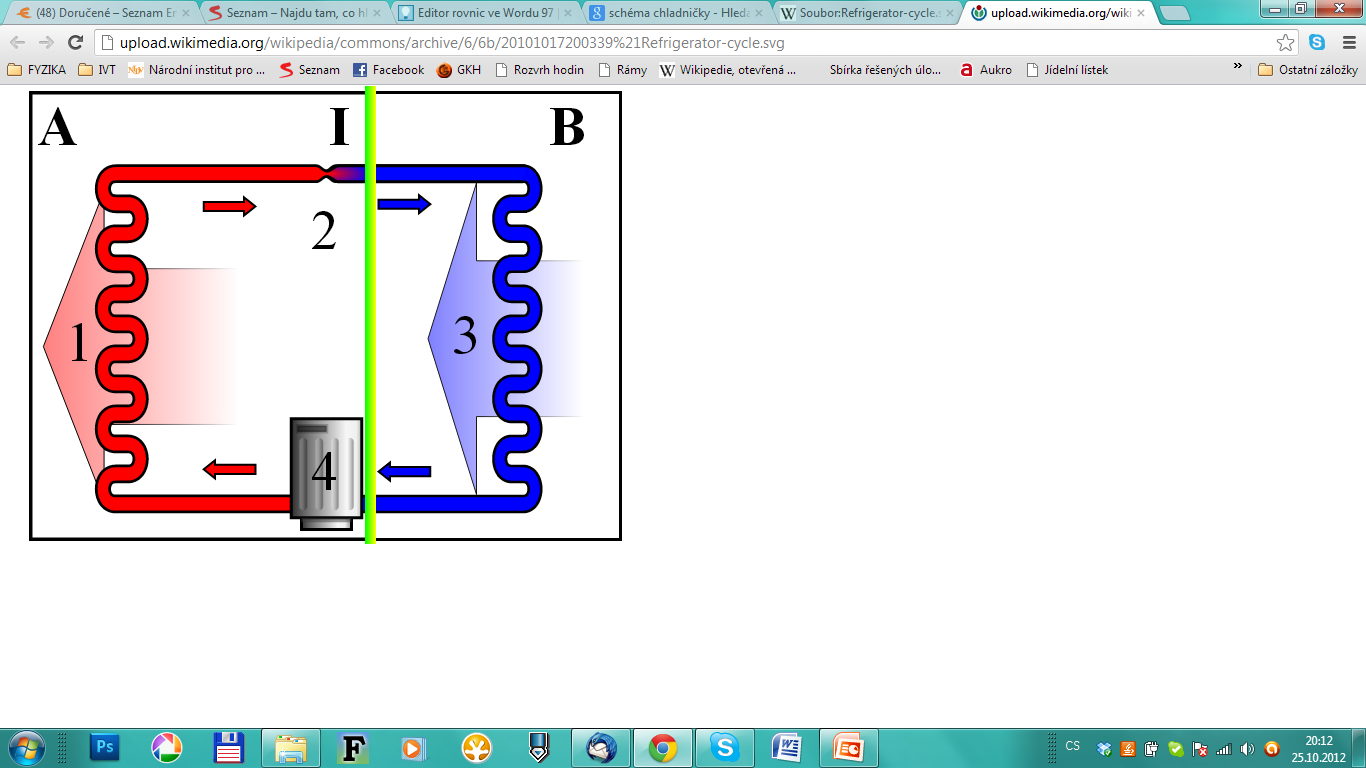 Obr.: 7.
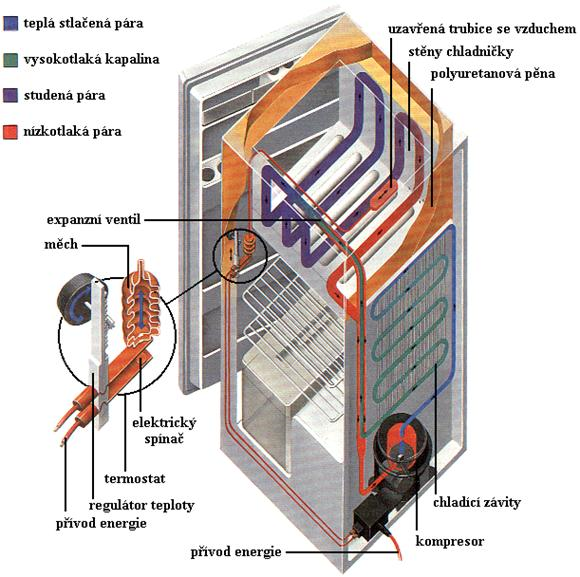 CH
L
A
D
N
I
Č
K
A
Obr.: 5.
Chladící tekutina je hnána kompresorem trubkou ve tvaru smyčky vedené po zadní stěně chladničky.                                           
Cyklus začíná s chladící tekutinou ve formě nízkotlaké páry. 
Ta vstupuje do kompresoru a v něm se adiabaticky stlačuje na teplotu vyšší, než je teplota okolí chladničky. 
Ohřátá pára vycházející z kompresoru se ochlazuje v chladících závitech na zadní stěně chladničky. 
Tady odevzdá pára teplo do okolního vzduchu a kondenzuje na kapalinu díky vysokému tlaku, pod kterým tekutina v trubkách proudí.
CH
L
A
D
N
I
Č
K
A
Zkondenzovaná kapalina pod tlakem prochází expanzním ventilem do výparníku, který je v chlazeném prostoru chladničky. 
Z výparníku kompresor odsává páry, které nad kapalinou vznikají. 
To vede k intenzivnějšímu vypařování kapaliny a k odebírání tepla (skupenského tepla kondenzačního) z prostoru výparníku. 
Teplota kapaliny v trubkách v prostrou výparníku proto klesá. 
Pára, která se v trubkách ve výparníku vypařila, má nižší teplotu, než je teplota okolního prostoru (výparníku). Proto pára absorbuje teplo z prostoru výparníku a ohřívá se. Z prostoru výparníku tak odebírá teplo a ochlazuje vnitřní prostory chladničky až na teplotu -20 O C. Ohřátá pára se vrací do kompresoru a celý cyklus se opakuje.
CH
L
A
D
N
I
Č
K
A
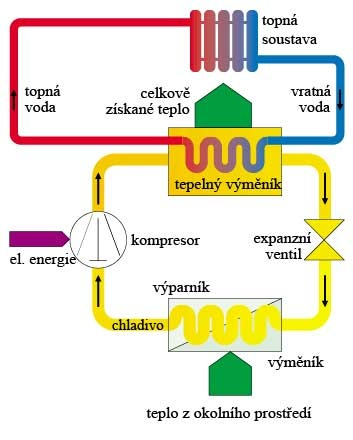 TEPELNÉ ČERPADLO
Tepelné čerpadlo funguje jako „obrácená“ chladnička. 
nemrznoucí směs odebírá energii z nízkopotenciálního zdroje (ze země, z vody nebo ze vzduchu)
následně je směs stlačena kompresorem, a tím se zahřeje
předá teplo do topného systému domu, ohřevu teplé vody, …
směs expanduje a vrací se zpět na začátek
Čerpadlo odebírá teplo ze zdánlivě chladného okolí a zásobuje jím obydlí.
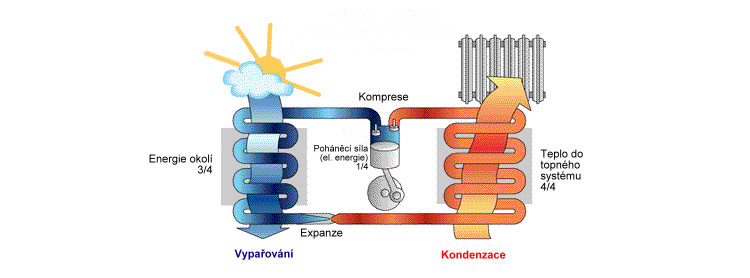 7. 9. VODNÍ PÁRA V ATMOSFÉŘE
Hmotnost vodní páry se mění během dne, roku a podle místa.

absolutní vlhkost vzduchu 
vodní pára o hmotnosti m ve vzduchu o objemu V   					   [Φ] = kg.m-3
určení vlhkosti 
vzduch necháme projít hygroskopickou látkou o m1
látka pohltí vodní páru a zvětší svou hmotnost na m2
m = m 2 – m1
7. 9. VODNÍ PÁRA V ATMOSFÉŘE
relativní vlhkost vzduchu udává, jak se stav vodní páry liší od stavu syté vodní páry

p  – tlak vodní páry
ps – tlak syté vodní páry téže teploty

	φ = 0 %        		suchý vzduch
	φm = 100 %    		zcela nasycený
	φ = 50 % – 70 %         	nejvhodnější pro člověka
7. 9. VODNÍ PÁRA V ATMOSFÉŘE
rosný bod – stav popsaný teplotou rosného bodu tr
tr  –  teplota, na kterou by bylo třeba izobaricky ochladit vzduch, aby se vodní pára stala sytou vodní parou Při dalším snižování teploty už pára kapalní, vzniká rosa, mlha, při teplotách pod 0 °C jinovatka, sníh.
p
Tr
0
T
7. 9. VODNÍ PÁRA V ATMOSFÉŘE
Vodní pára je zpravidla přehřátá pára, stane-li se sytou parou, dosáhne nejvyšší možné vlhkosti vzduchu m při dané teplotě. 
Při dalším ochlazování začne pára kapalnět → mlha, srážky. Φmax = hustota syté páry za téže teploty . (– 500 až 300 v MFCHT)
p
0
T
7. 9. VODNÍ PÁRA V ATMOSFÉŘE
Relativní vlhkost měříme vlhkoměrem.


Vlasový  vlhkoměr lidský vlas zbavený tuku mění při změně vlhkosti délku…
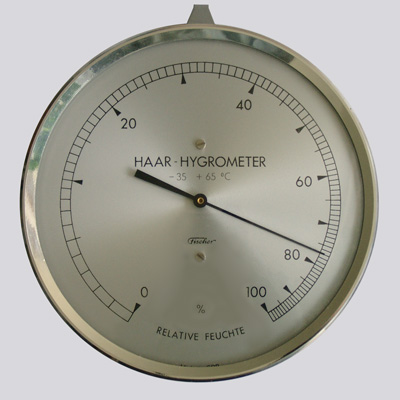 Obr.: 8.
7. 9. VODNÍ PÁRA V ATMOSFÉŘE
Psychrometr - dva teploměry, jeden vlhčen kapalinou. Vlhký teploměr ukazuje jinou teplotu než suchý, rozdíl teplot se nazývá psychrometrická diference a je nepřímo úměrná relativní vlhkosti.
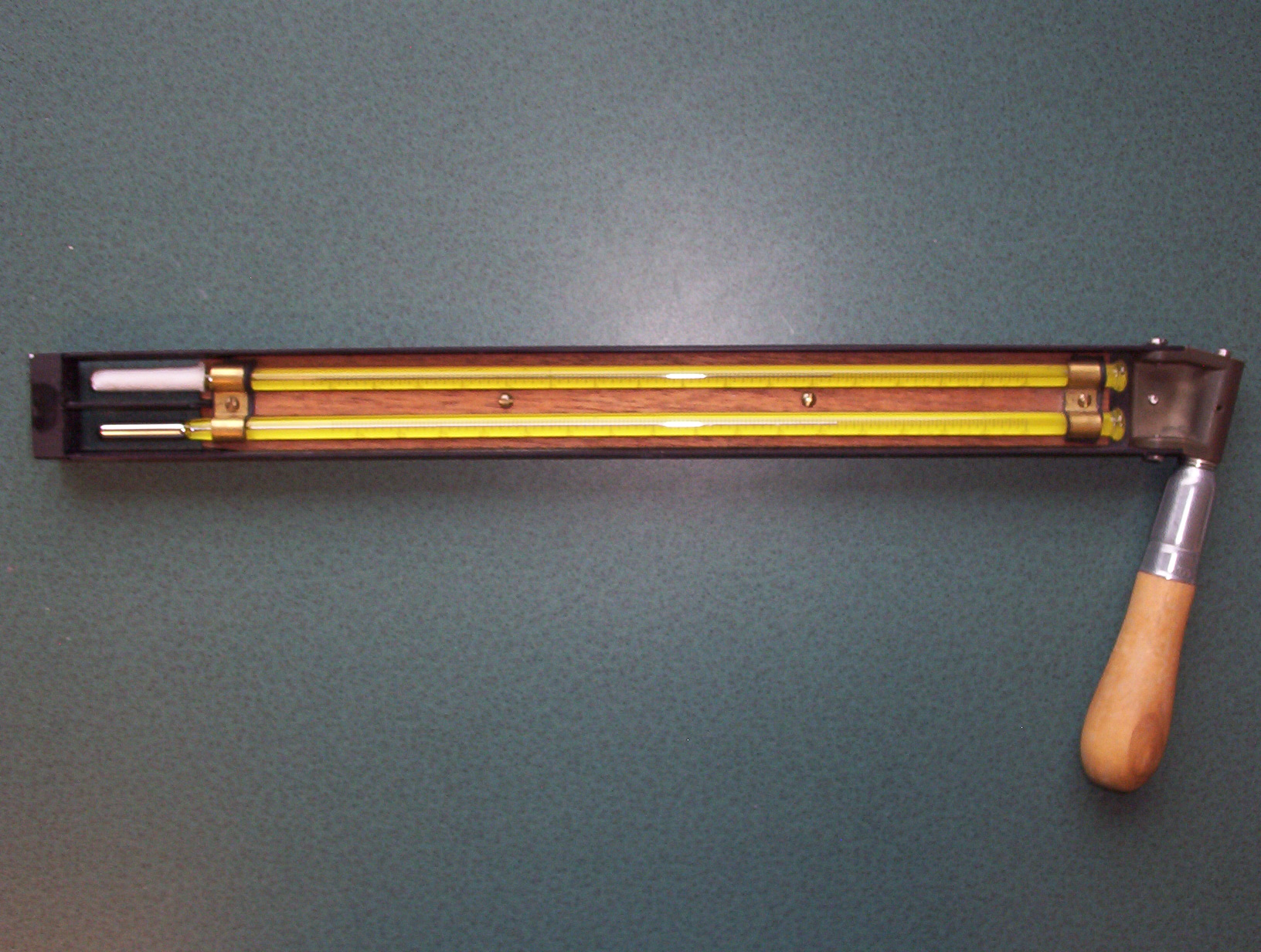 Obr.: 9.
Problémové úlohy:
Vlivem tlaku se snižuje teplota tání.
Párou. Ta navíc předává tělu skupenské teplo kondenzační.
Nasliníme si prst… ,  prouděním vzduchu se odpařuje slina na jedné straně rychleji a cítíme chlad.
Problémové úlohy:
…chemická reakce, kterou sádra přechází do nižšího energetického stavu a uvolňuje teplo do okolí.
Oxid uhličitý adiabatickou expanzí ochladí bombičku a na jejím povrchu kondenzuje vodní pára.
Aby se ohřály. Led při tuhnutí uvolňuje skupenské teplo.
Problémové úlohy:
V ovzduší je více prachových částic, kouře, saze, na kterých kondenzuje vodní pára.
1) Vypařováním vody se látce odebere teplo. 2) Vodní pára má větší objem (1000 x) oproti vodě a vytlačí  z prostoru ohně vzduch.
Vzduch se rozpíná do oblasti nízkého tlaku a na jeho místo proudí shora z atmosféry suchý vzduch, který se adiabatickou expanzí ohřívá.
Použitá literatura
Literatura
BARTUŠKA, K., SVOBODA,E. Molekulová fyzika a termika, Fyzika pro gymnázia. Praha: Prometheus, 2006. ISBN 80-7196-200-7
LEPIL, O. Sbírka úloh pro střední školy. Fyzika Praha: Prometheus, 2010. ISBN 978-80-7196-266-3
NAHODIL, J. Fyzika v běžném životě. Praha: Prometheus, 2010. ISBN 80-7196-005-5

Obrázky: 

[1] - [2] - Vlastní fotografie
[3] - [6] - Bouchalová Hana
 [7] - Wikipedia: the free encyclopedia [online]. San Francisco (CA): Wikimedia Foundation, 2001- [cit. 2012-10-25]. Dostupné z: http://upload.wikimedia.org/wikipedia/commons/archive/6/6b/20101017200339%21Refrigerator-cycle.svg
 [8] - Wikipedia: the free encyclopedia [online]. San Francisco (CA): Wikimedia Foundation, 2001- [cit. 2012-10-25]. Dostupné z: http://upload.wikimedia.org/wikipedia/commons/e/e9/Haar-Hygrometer.jpg 
 [9] - Wikipedia: the free encyclopedia [online]. San Francisco (CA): Wikimedia Foundation, 2001- [cit. 2012-10-25]. Dostupné z: http://upload.wikimedia.org/wikipedia/commons/0/09/Sling_psychrometer.JPG
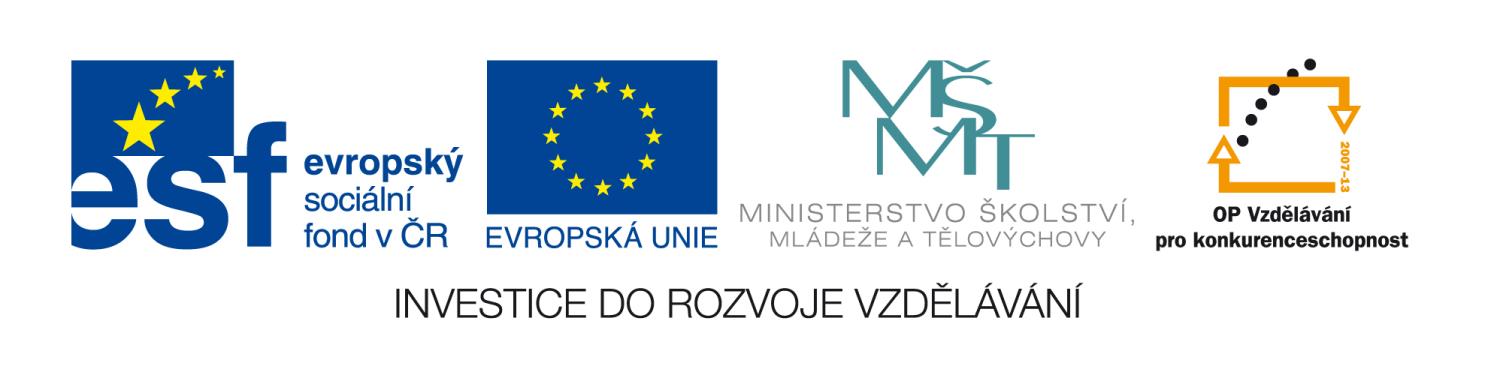 Tato prezentace vznikla na základě řešení projektu OPVK, registrační číslo: CZ.1.07/1.1.24/01.0114 s názvem „Podpora chemického a fyzikálního vzdělávání na gymnáziu Komenského v Havířově“
Tento projekt je spolufinancován Evropským sociálním fondem a státním rozpočtem České republiky.